Метеорологические наблюдения полярной экспедиции Г.Я. Седова в бухте Тихая на Земле Франца-Иосифа, 1913–1914
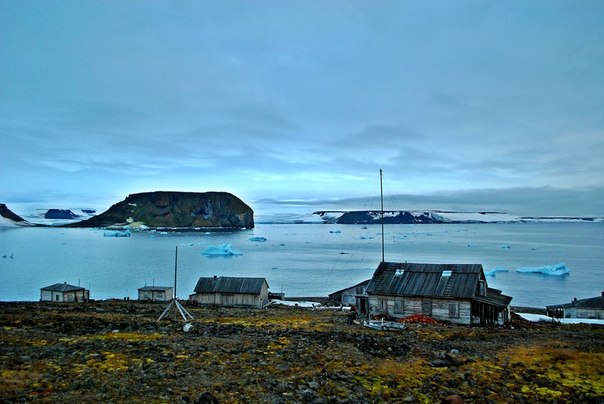 Иванов Б.В. ААНИИ/СПбГУ
Емец А.И., СПбРГПУ
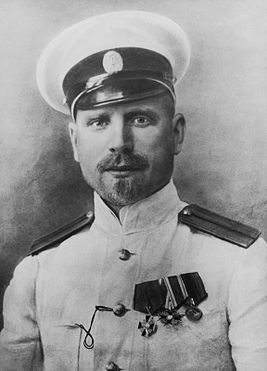 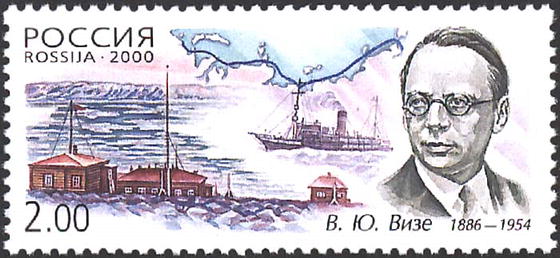 5.03.1886 – 19.02.195
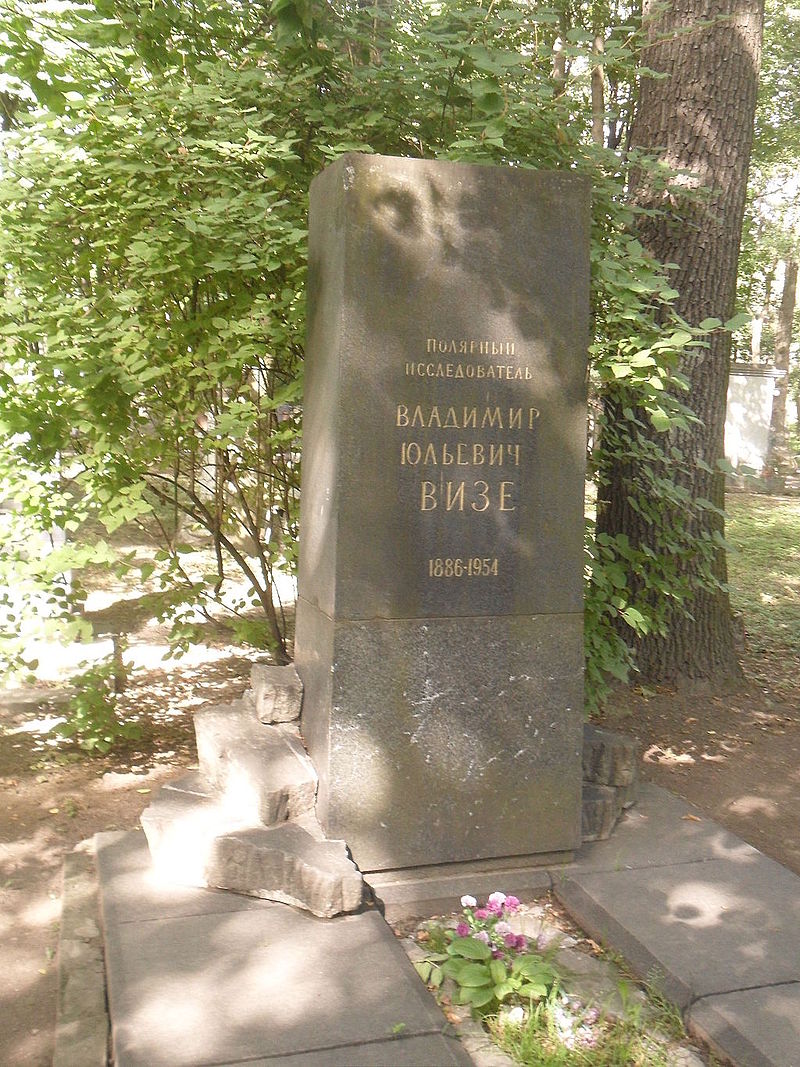 Зимовка судна «Святой Фока» в  бухте  Тихая, остров Гуккера, 1913-1914 гг.
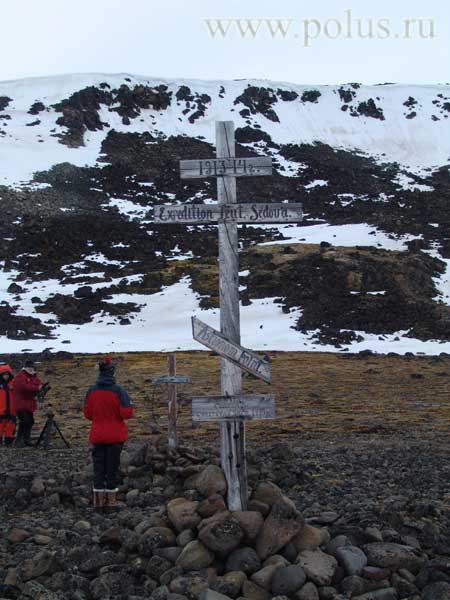 Астрономический знак  экспедиции
и могила  механика И.А. Зандера
Среднемесячная   температура  воздуха
Разница между «современным» климатом (1985-2015) и нормой ВМО (1960-1990)
Сравнение климатических  условий в ХХ веке
Разница между 1913-1914 и нормой 1960-1990
Разница между 1913-1914 и нормой 1985-2015
Среднегодовая  температура

1913-1914      1960-1990     1985-2015

-15,2                 -13,7               -11,7
Российские метеорологические станции – прошлое и  настоящее …
Остров Рудольфа
1932-1942, 1947-1995
Остров Виктория
1959-1994
Нагурская 
1947-1994
Бухта Тихая
1929-1959
Остров Хейса 
1957-2001, 2004-…..
Остров Хейса, ГМО «имени Э. Кренкеля»
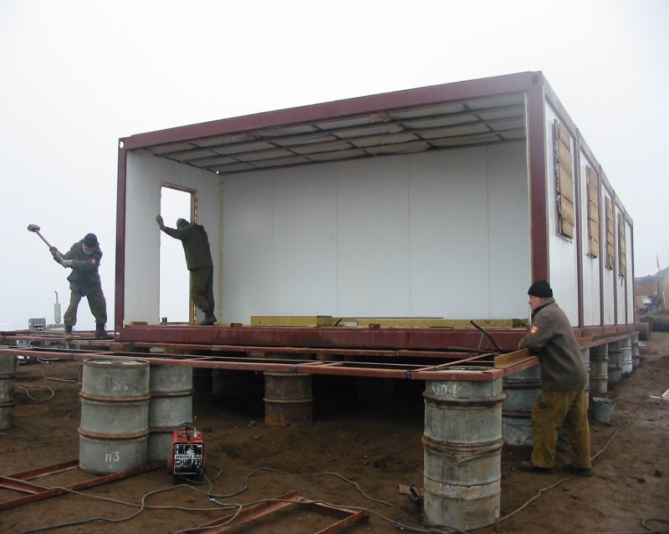 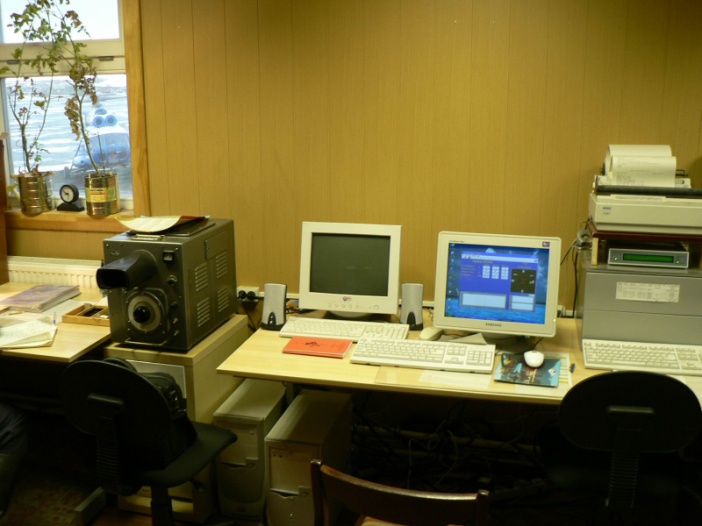